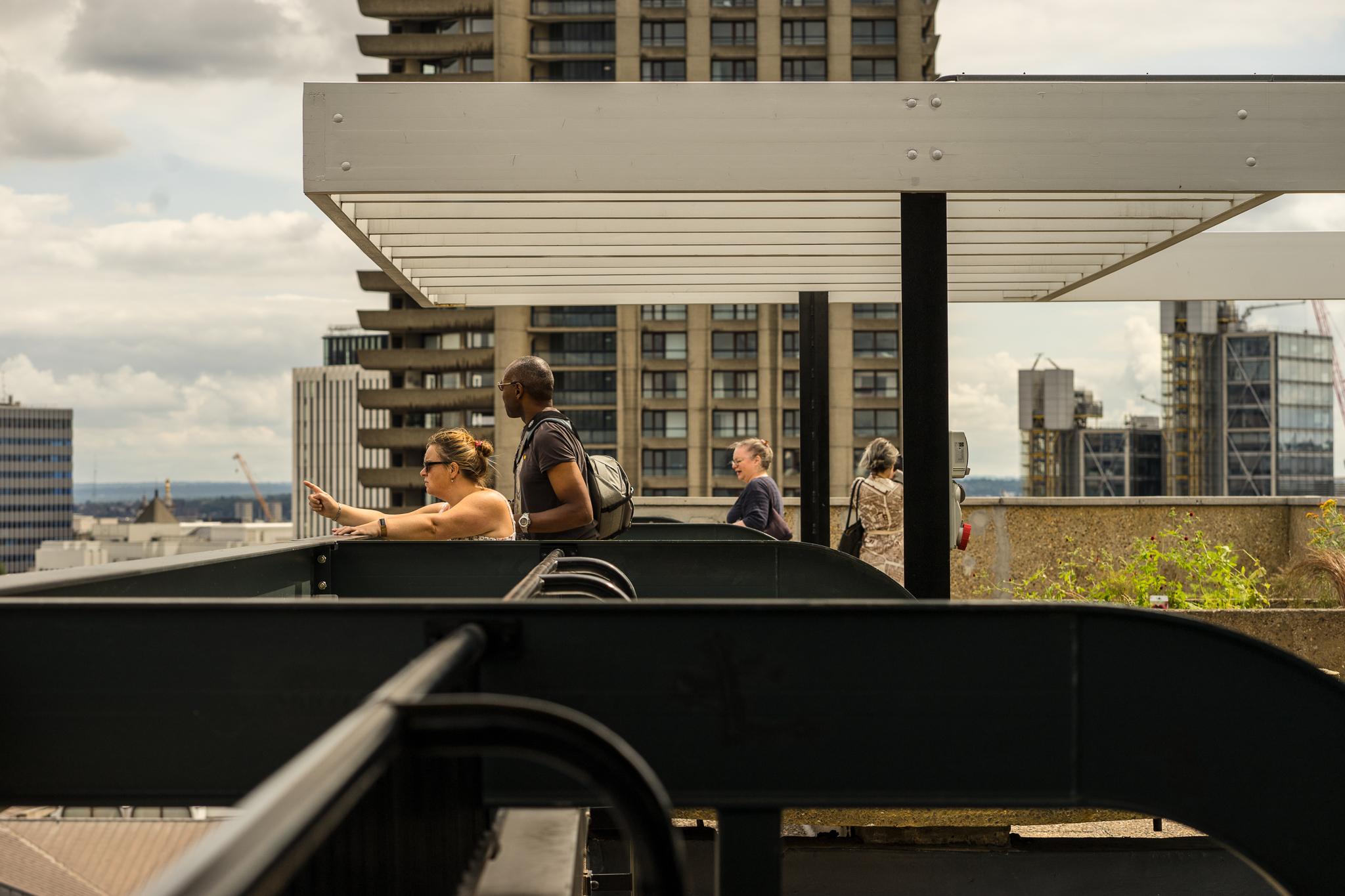 Completing an expression of interest for Open House Festival 2024
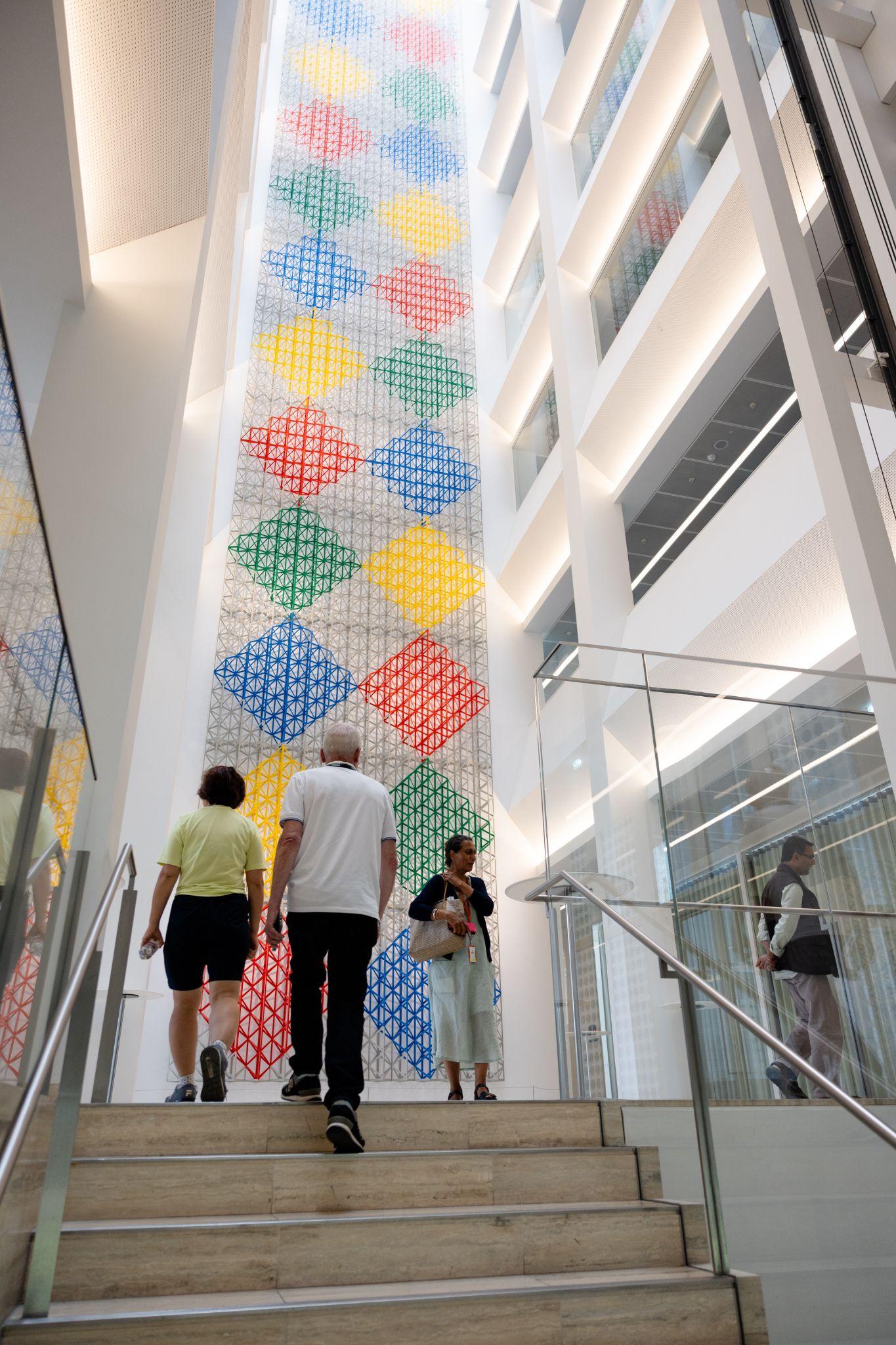 What is an expression of interest?

Do I need to complete one? Why?

How do I complete one?

What happens next?

Questions
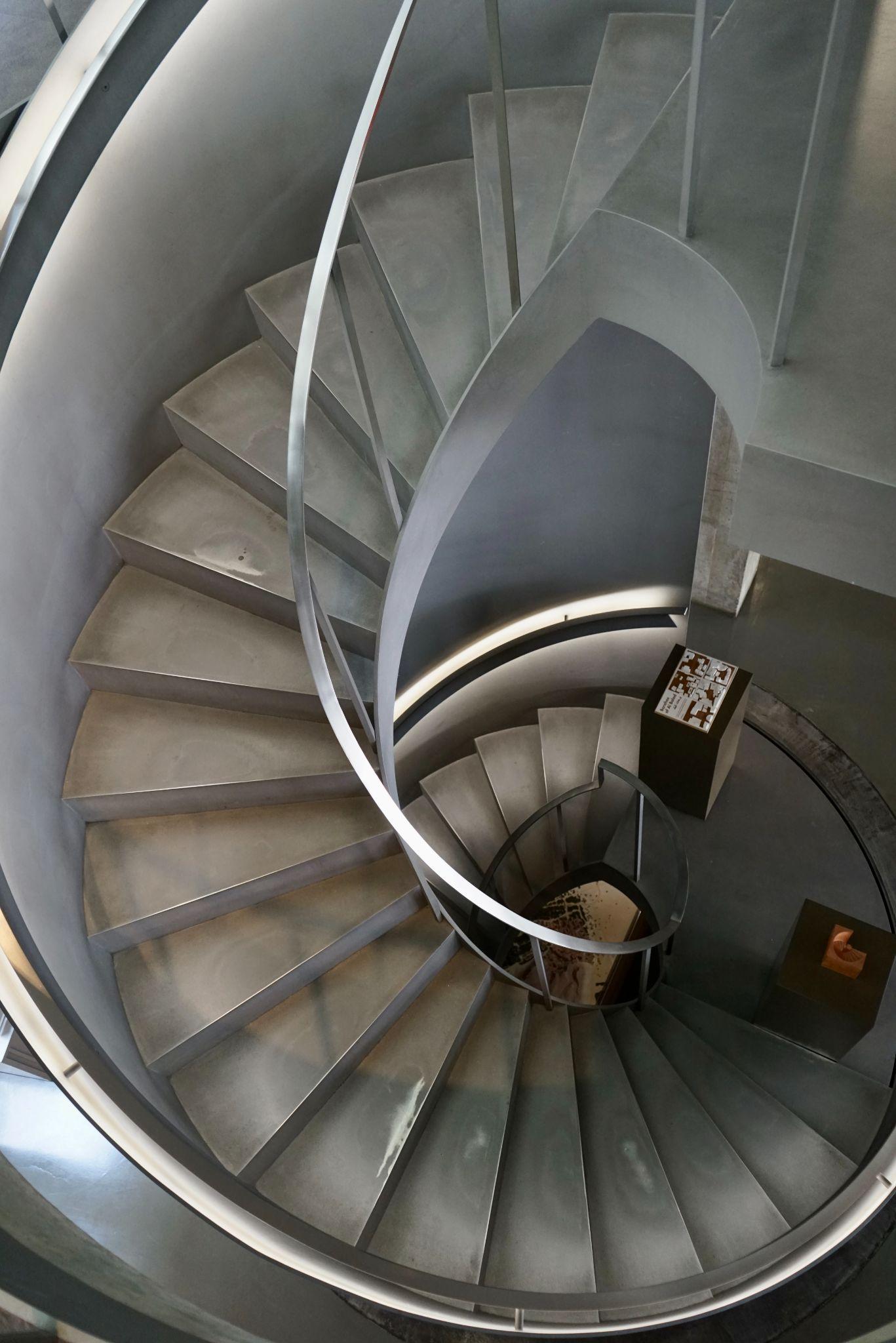 What is an expression of interest?

Short online form
Core information - name, location etc.
Additional questions - your plans
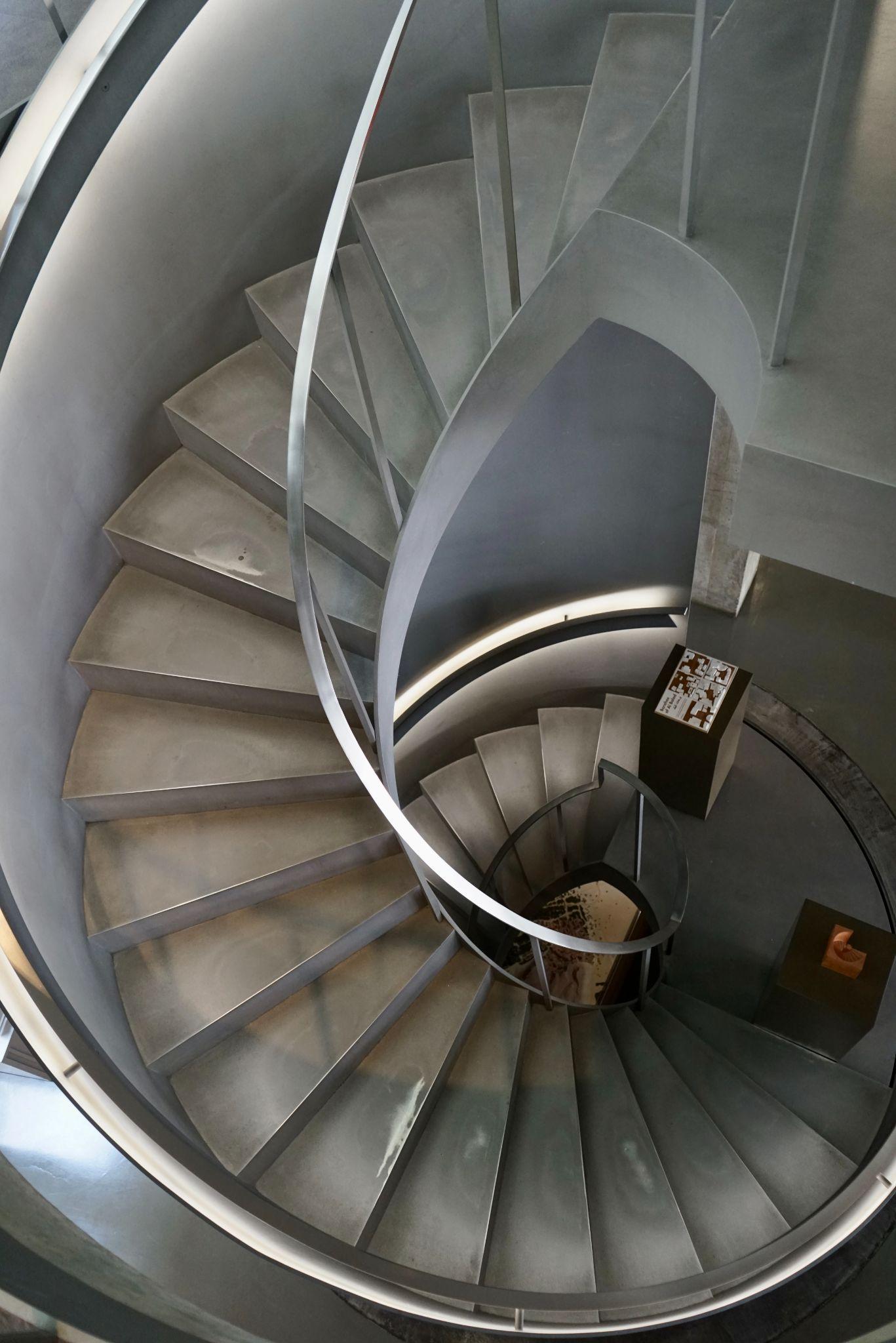 Do I need to complete an expression of interest?
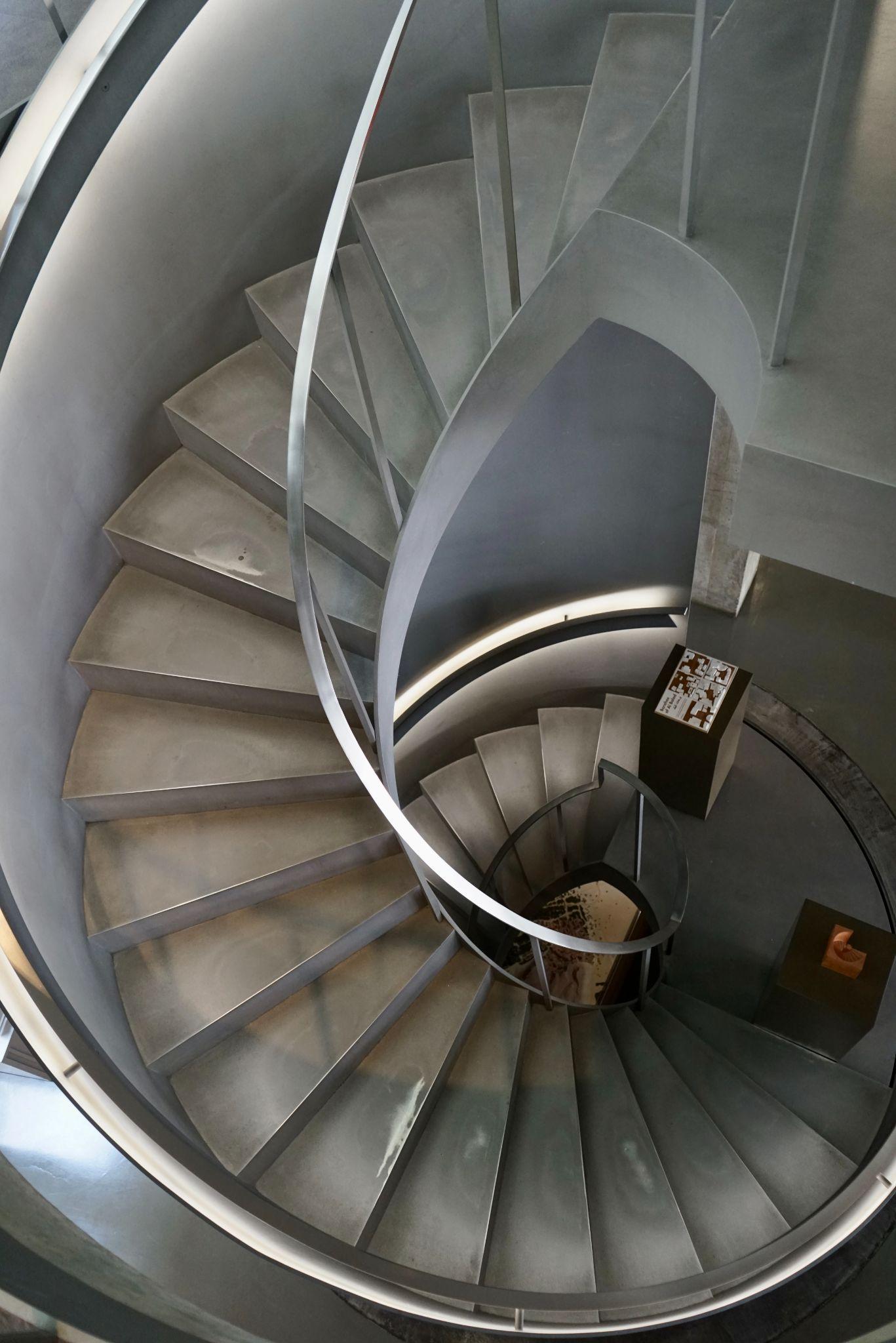 Has your building or event been in the festival before?

If yes, you don’t need to complete one

If no, then you do
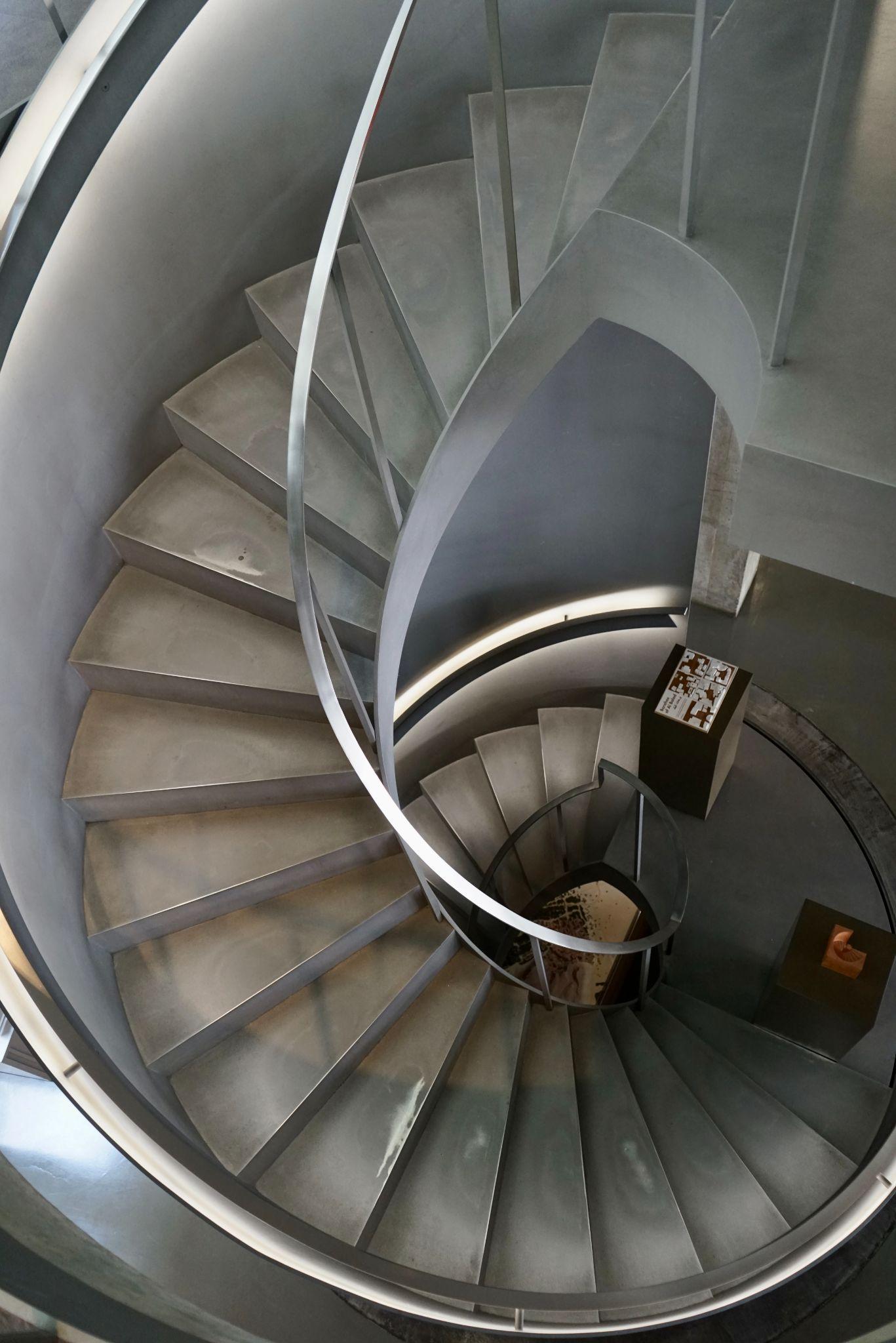 Why?

Opportunity for early feedback
Adding the listing to our database
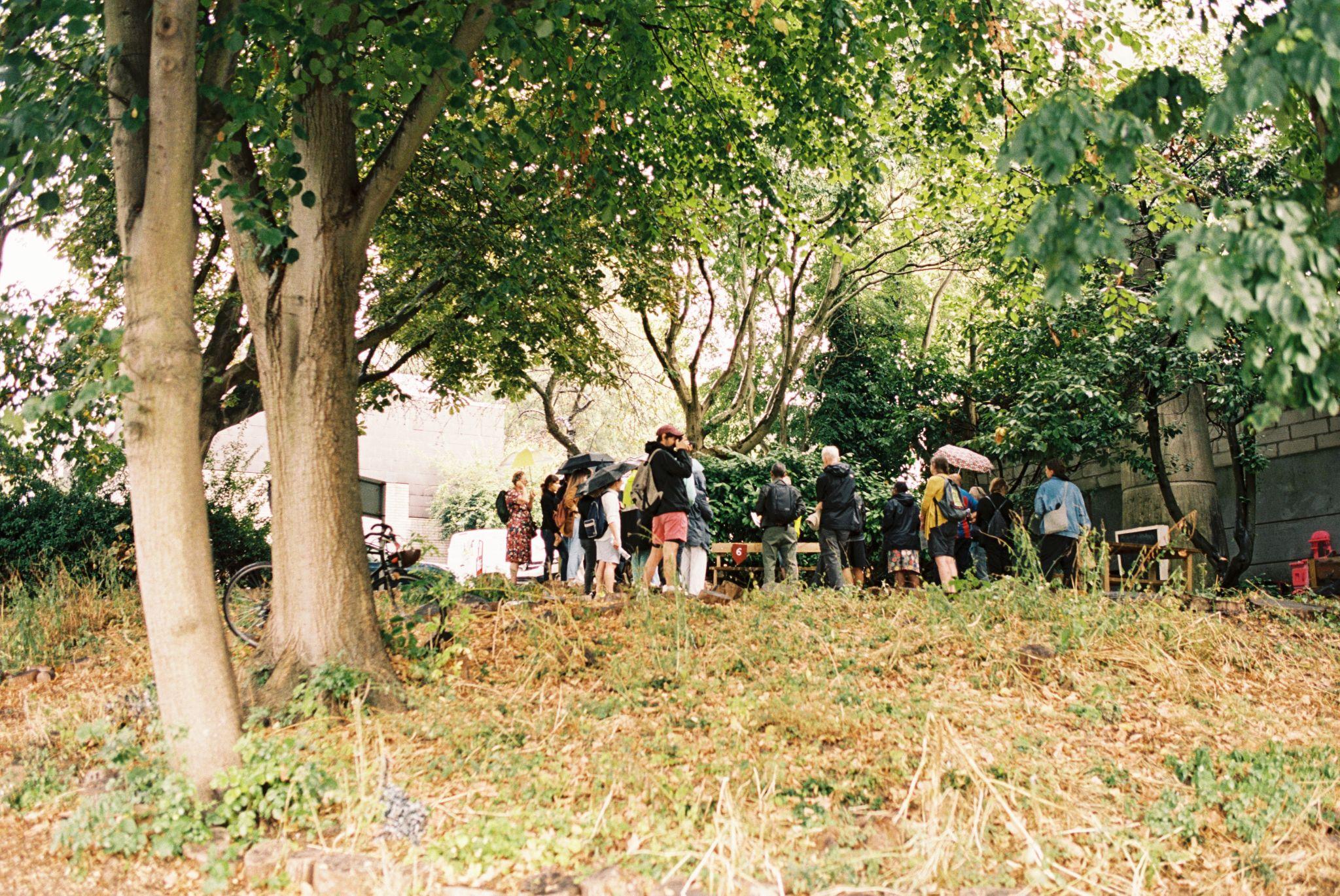 How?

https://programme.openhouse.org.uk/login
Things to help you

Webpage - https://open-city.org.uk/open-house-festival-2024

Video guide - https://open-city.org.uk/step-by-step 

Written guide - https://rb.gy/y3y45z 

Curatorial criteria - https://rb.gy/xo1woc
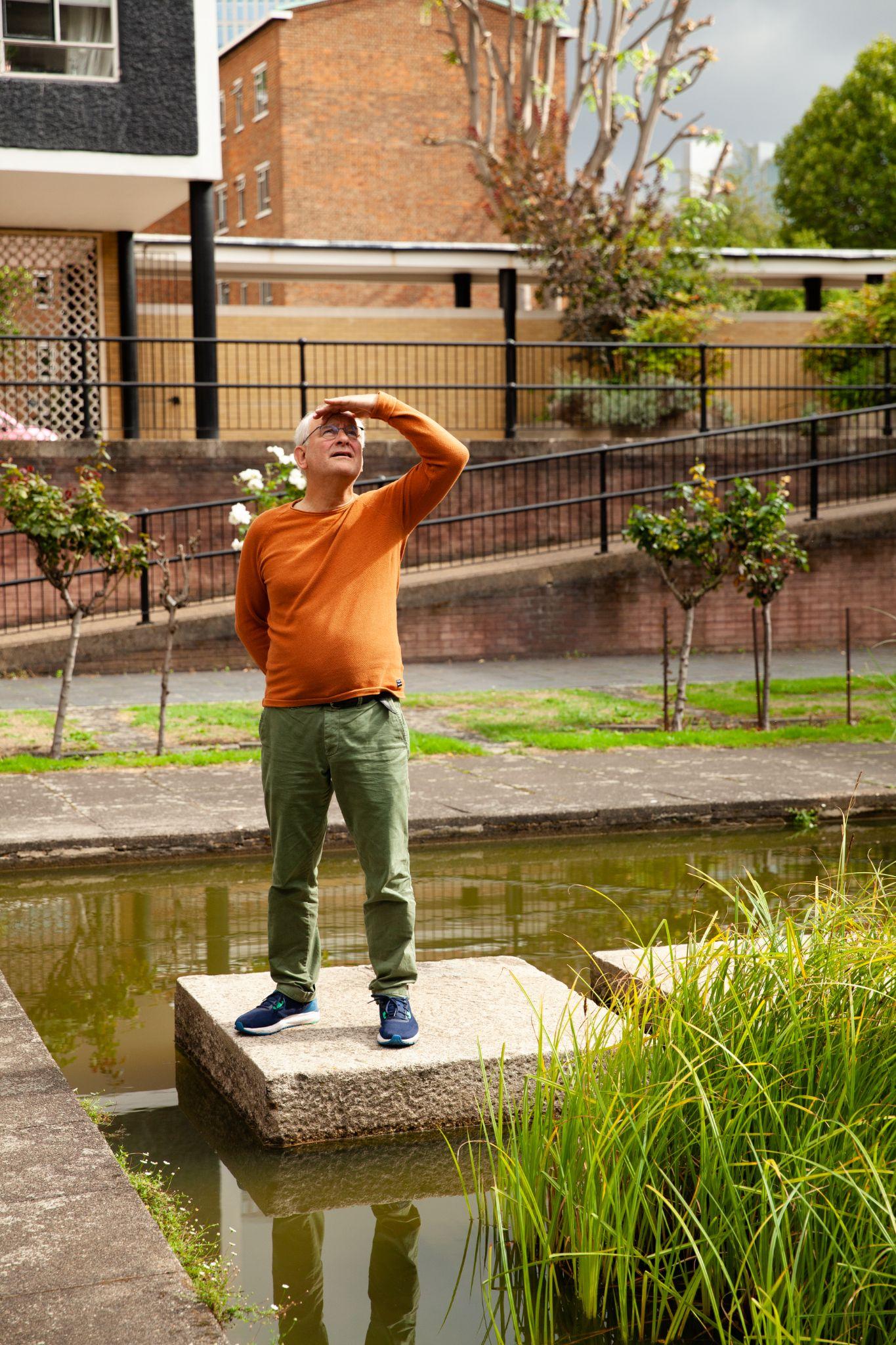 What happens next?

1 June
Deadline for expressions of interest

14 June
Our deadline for responding to you
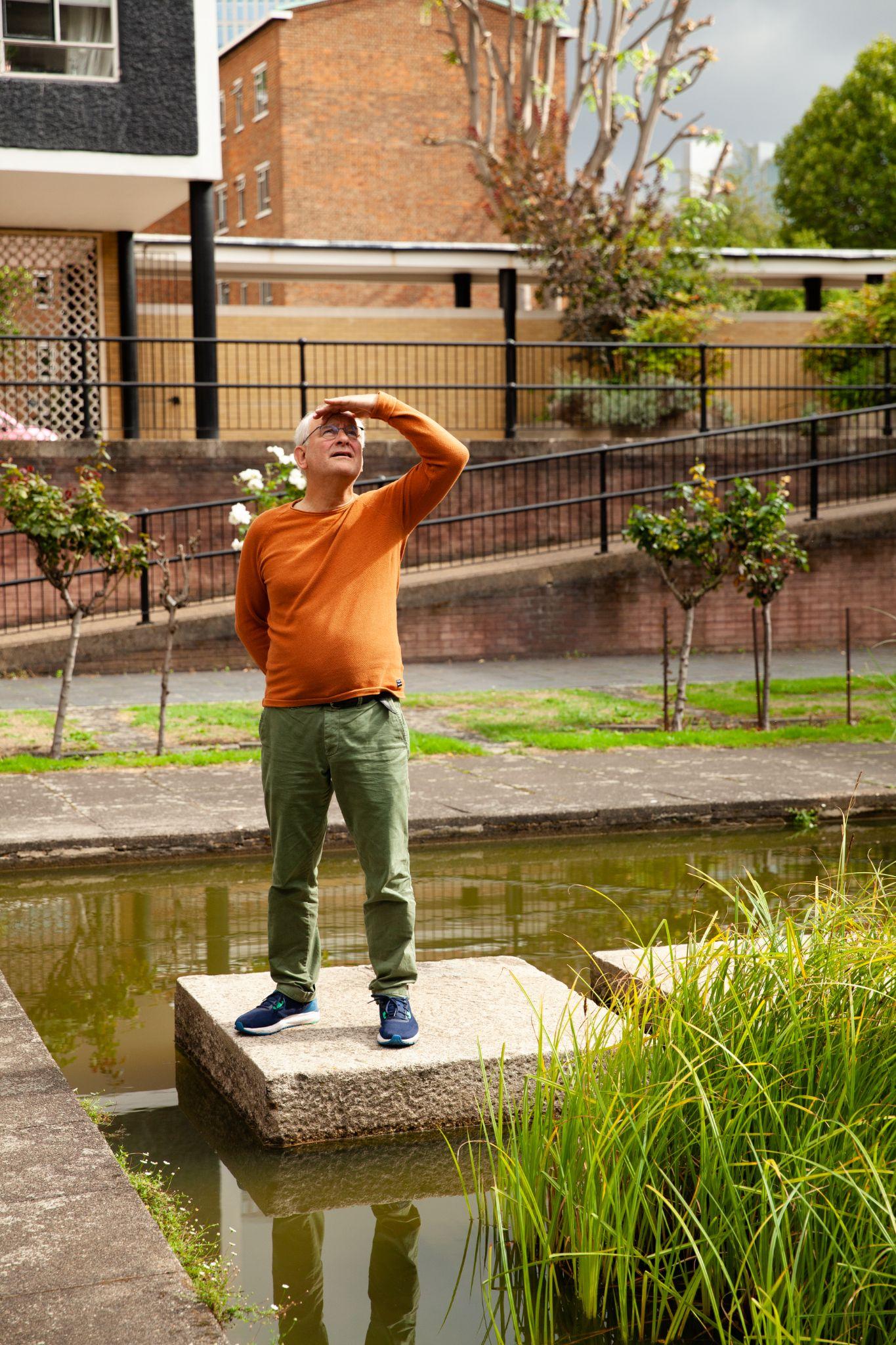 What happens next?


Feedback 		resubmit

Approved		application
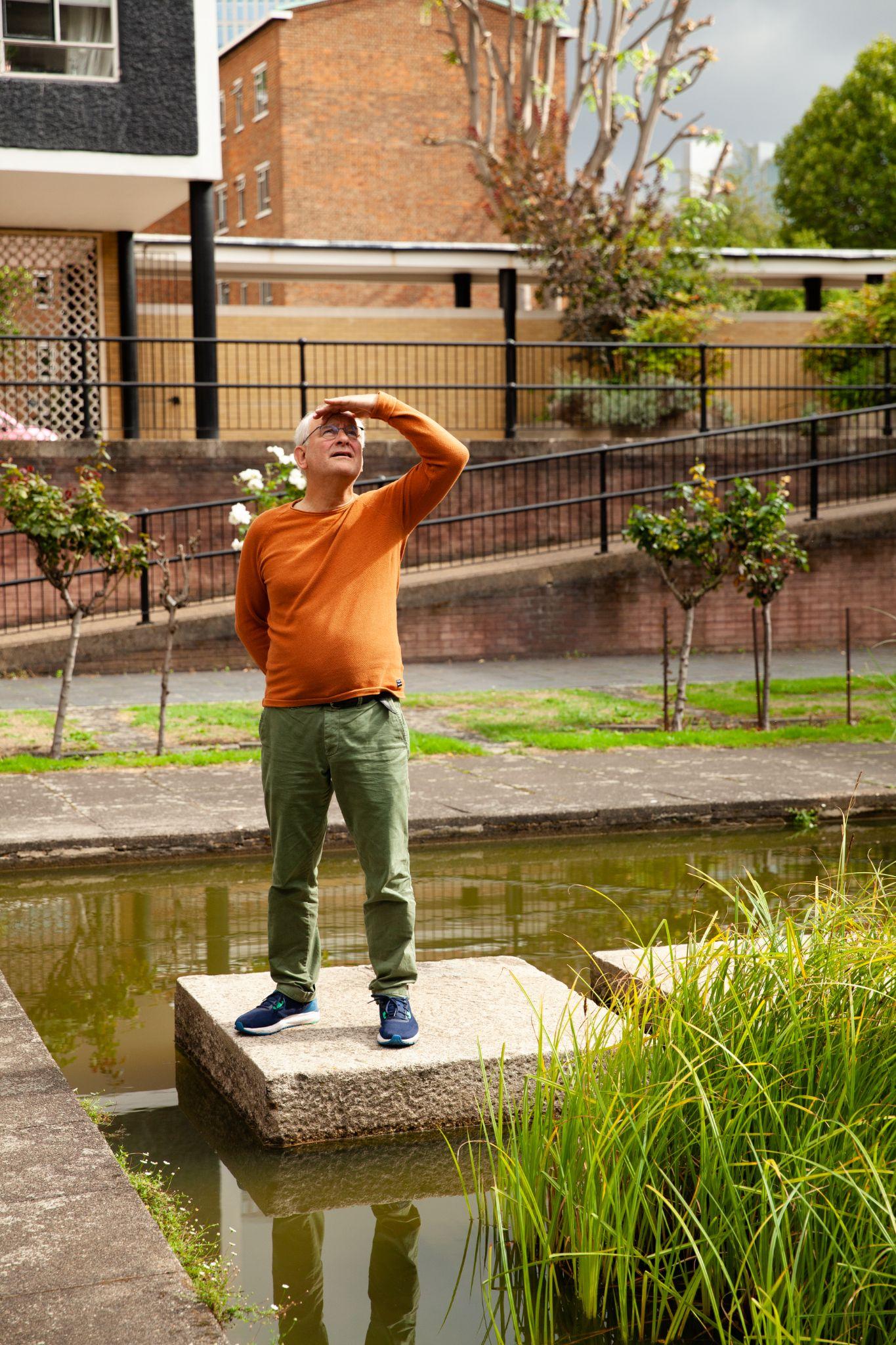 What happens next?


Application form accessed via Dashboard

Deadline is 1 July
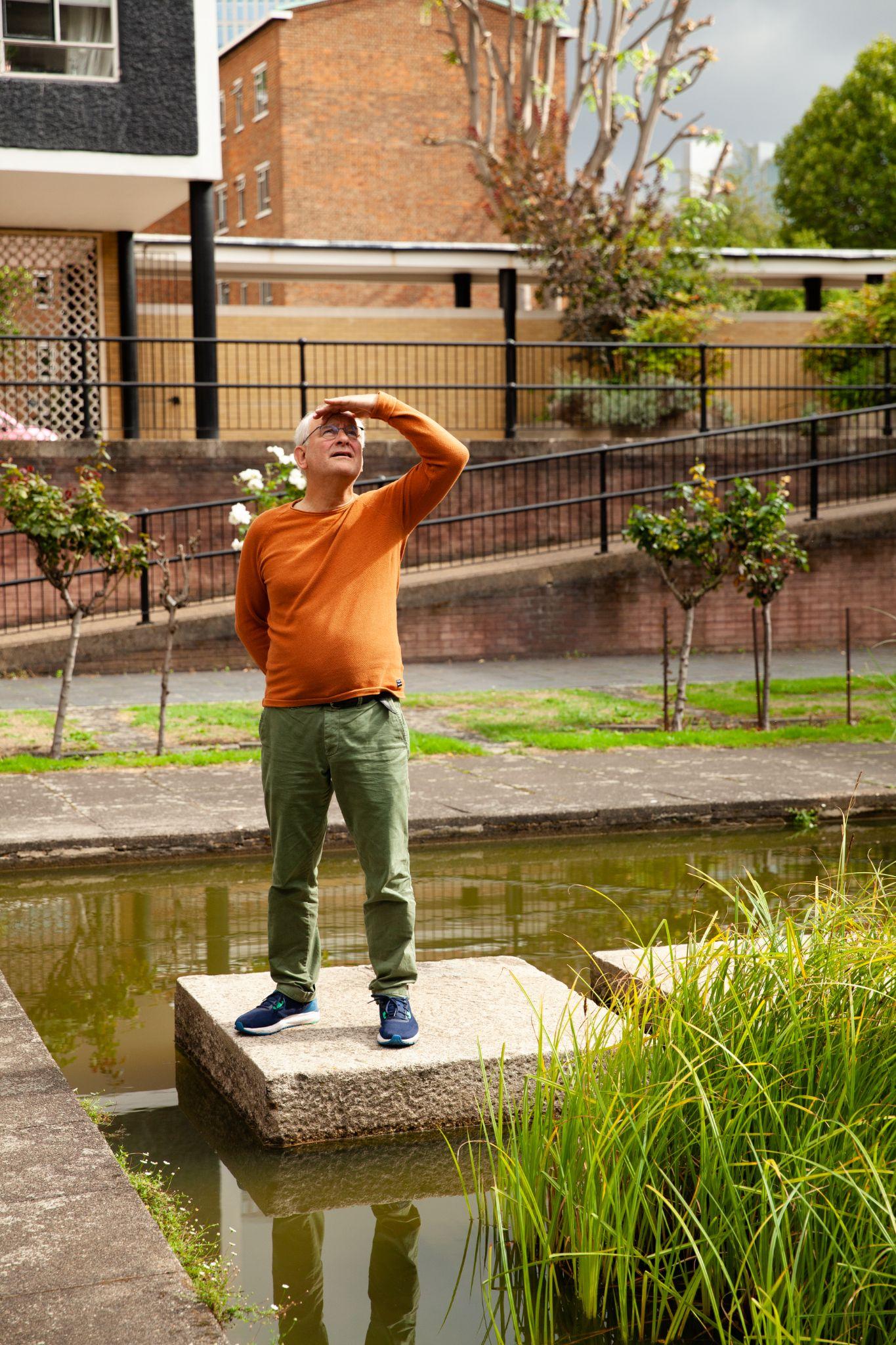 What happens next?


Programme preview - 18 July

Programme launch - 21 August
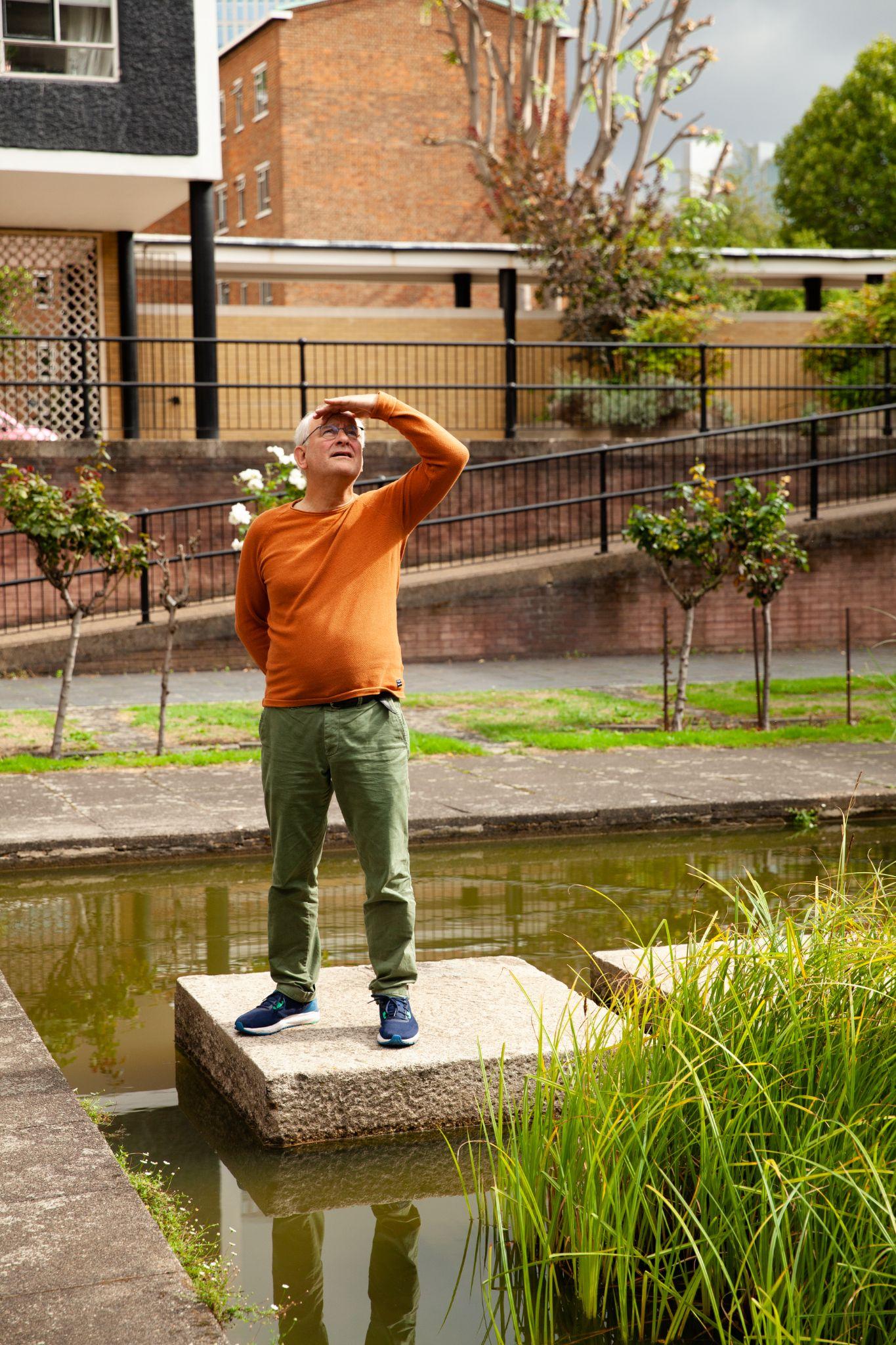 What happens next?


Open House Festival 2024

Saturday 14 - Sunday 22 September
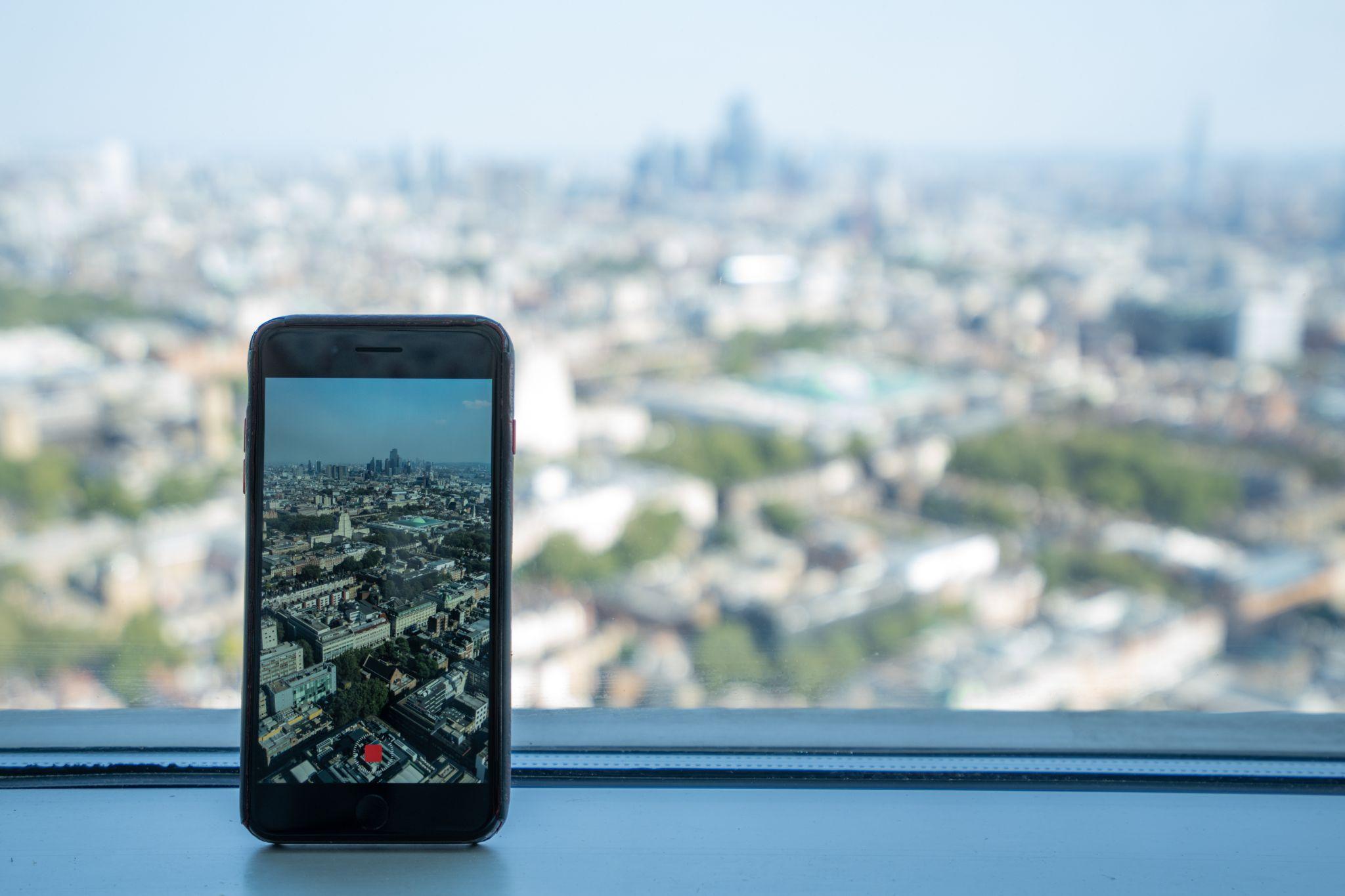 Questions?